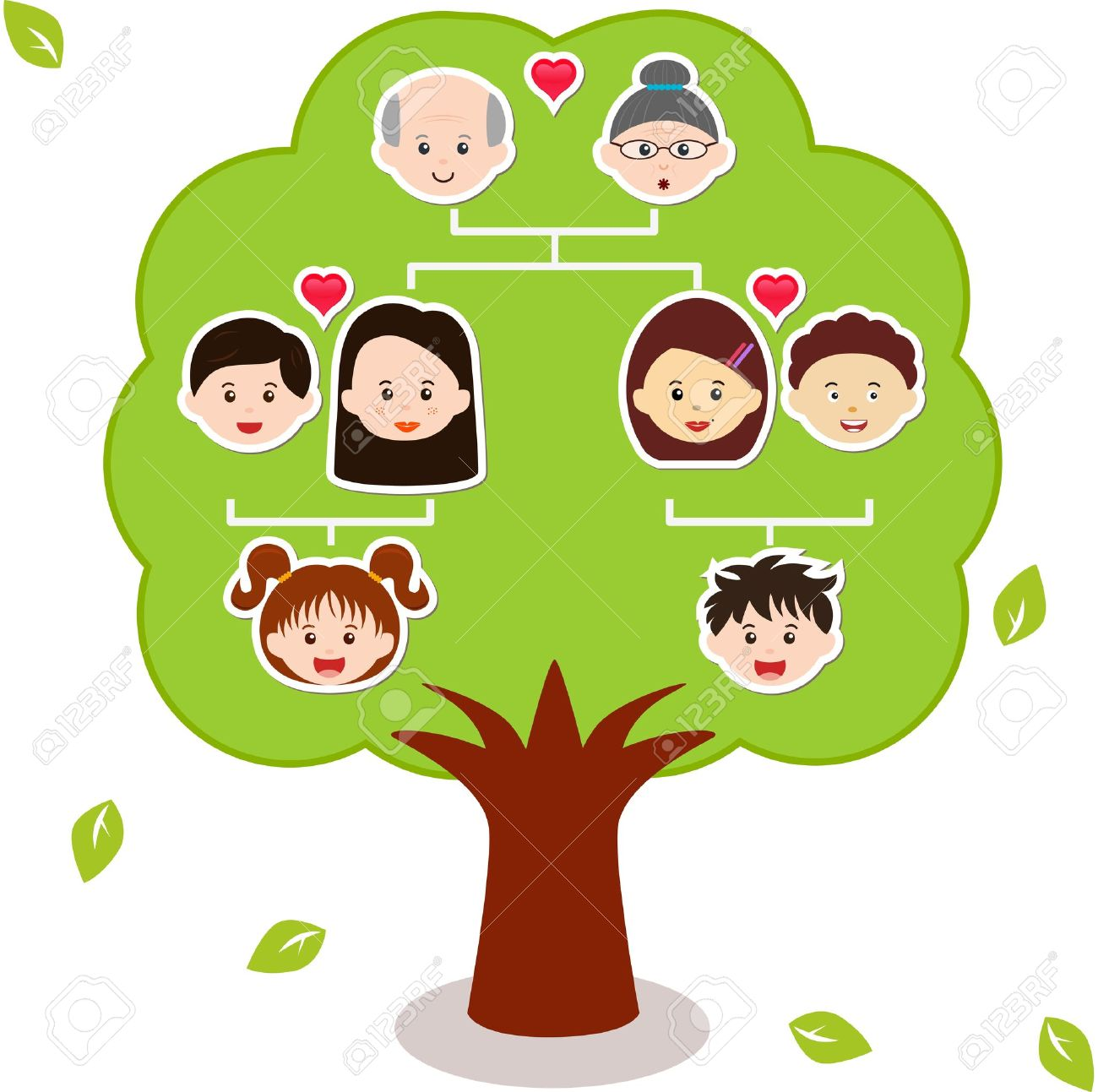 Family tree
Grandfather  |ˈɡran(d)fɑːðə|
Grandmother |ˈɡran(d)mʌðə|
Grandparents |ˈɡrændˌperənts|
Mother |ˈmʌðə|
Father |ˈfɑːðə|
wife |waɪf| жена
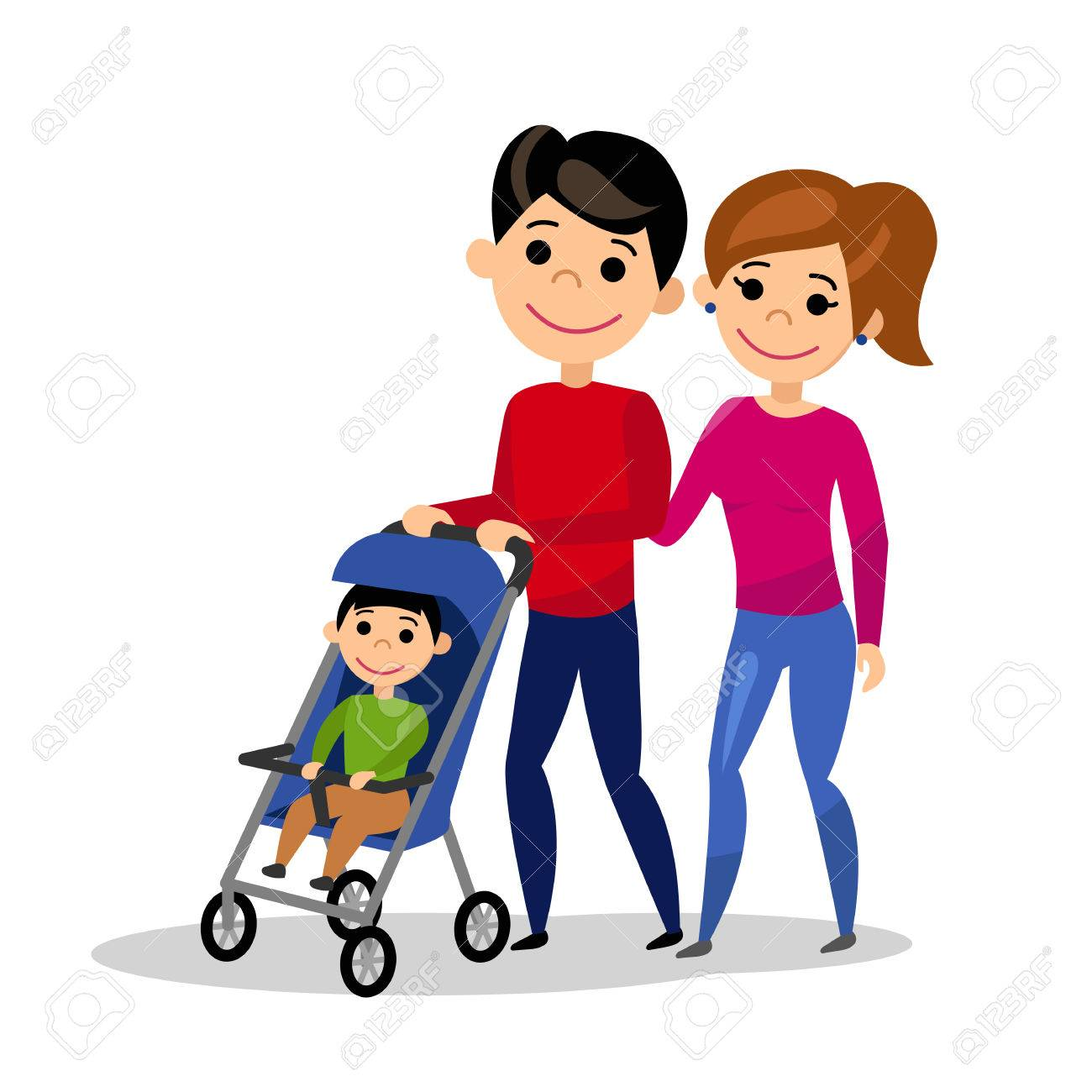 Parents |ˈpeərənts|родители
husband |ˈhʌzbənd| муж
Twins  |twɪnz| близнецы, двойняшки
Sisters |ˈsɪstəz|
Brothers |ˈbrʌðəz|
Uncle |ˈʌŋk(ə)l|  дядяaunt |ɑːnt| тетя
Thanks for your attention!